Fall in elderly
Adel Gassab Mohammed
MD, CABMS, MSc of Medicine Specialist Endocrinologist, Thi-Qar Specialized Diabetes, Endocrine and Metabolism Center, Lecturer Diabetes, Endocrine and Metabolism Division, Department of Medicine, College of Medicine, University of Thi-Qar,
Outline:
Introductions of falls in elderly.
Cause and risk factors of falls.
Consequences of falls in elderly.
Assessment of fall in elderly.
Preventing falls in older people.
Summary.
Definition of Falls
A fall is defined as an event which results in  a person coming to rest inadvertently on  the ground or floor or other lower level.
Introduction
Falls and fall-related injuries are a  common& serious problem for older  people.
Fall potentially life- threatening events  and may be simply the first signs of single  problem.
It lead to hospitalization and increase  cost and burden on society and even lead  to death .
Intrinsic risk factors:
Age Related changes  (Visual function  Neurological function,  Musculoskeletal  function)
Diseases  Female sex
Extrinsic risk factors:
Drugs  Environmental  Improper assistive
devices
(I HATE FALLING)
I:	Inflammation of joints (or joint deformity)
H: Hypotension (orthostatic blood pressure changes)
A:	Auditory and visual abnormalities
T:	Tremor (Parkinson's disease or other causes of tremor)  
E: Equilibrium (balance) problem
F:	Foot problems
A:	Arrhythmia, heart block or valvular disease  
L: Leg-length discrepancy
L: Lack of conditioning (generalized weakness)  
I:	Illness
N: Nutrition (poor; weight loss)  
G:	Gait disturbance
Consequence of falls
Physical:
Skin tear  internal bleeding
subdural hematoma  Hip fracture  Immobilization /
disability
Hospitalization
Psychological:
Fear of falling  increased dependency  Depression
Anxiety
loss of confidence  social withdrawal
ASSESSMENT OF FALL
How to approach elderly with fall
History
Examination
Investigations
History
A thorough history is essential to determine:
Fall ( mechanism of fall, Location, Activity,  Injury related to the fall, witness/help)
Associated symptoms concurrent with a fall  (change in level of or loss of consciousness,  chest pain, palpitations, dizziness, vertigo or  lightheadedness, Symptoms related to a  change in position ,headache,  weakness/tingling/numbness or acute change  in mental status)
previous falls and whether the falls were the  same or different in character.
medical history
Medications
Functional history
Social history
Physical Examination
General looking  Hydration status  postural changes
Vital signs( orthostatic hypotension)  Visual & Hearing abnormalities
Cardiovascular: murmur ,presence of  arrhythmias &	carotid bruits
Neurologic and mental evaluation:  looking for focal deficits, assessment  of lower extremity peripheral nerves,
proprioception, vibration sense, and tests  for cortical, cerebellar, and  extrapyramidal functions is important.
Musculoskeletal: lower-extremity  weakness, presence of contractures,  limitations or pain in range of motion
Gait and balance: abnormalities,  lower extremity strength, and joint  function.
Environmental assessment: Lighting,  walking surface, furniture, clothing,  and equipment
Testing and imaging
Complete blood count, Electrolyte, Blood urea  nitrogen , Creatinine , Glucose , Thyroid  function, Vitamin B12 levels
X-ray
ECG, ECHO, EEG
Brain imaging(CT/MRI)
DEXA(dual-energy x-ray absorptiometry)
The American Geriatrics Society and British  Geriatrics Society recommend that all adults  older than 65 years be screened annually for  a history of falls or balance impairment.
Evaluate gait, strength, and balance
Recommended test:
Timed Up and Go
Optional tests:
30-Second Chair Stand  4-Stage Balance tests
https://youtu.be/Ng-UOHjTejY
https://youtu.be/3HvMLLIGY6c
https://youtu.be/BA7Y_oLElGY
PREVENTION OF FALL
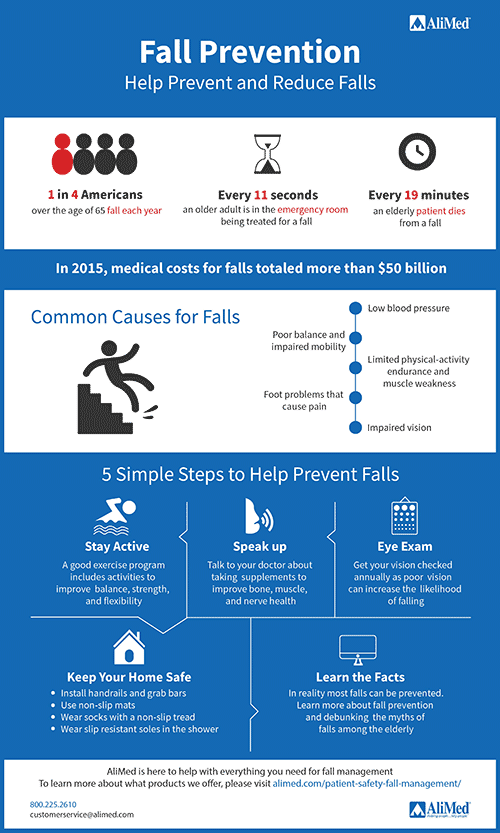 Five Safe Steps to Prevent Falls Among Elderly
Participate in regular physical activity. Exercise makes you stronger, increases flexibility and improves balance and coordination. ...
Remove hazards in your home. ...
Review your medications regularly. ...
Have your vision and hearing checked once a year. ...
Talk to your family members and enlist their help.
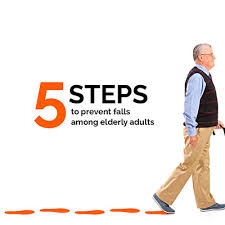 Multifactorial falls risk assessment
identification of falls history
assessment of visual impairment
assessment of cognitive impairment and neurological  examination
cardiovascular examination and medication review.
assessment of gait, balance and mobility, and muscle  weakness
assessment of osteoporosis risk
assessment of the older person's perceived functional  ability and fear relating to falling
assessment of urinary incontinence
assessment of home hazards
Multifactorial interventions
An intervention with multiple components  that aims to address the risk factors for  falling that are identified in a person's  multifactorial assessment.
MULTIFACTORIAL INTERVENTIONS
Multifactorial interventions should include:  Exercise, particularly balance, strength, and  gait training
Vitamin D supplementation with or without  calcium
Management of medications  Home environment modification
Management of postural hypotension, vision  problems, foot problems, and footwear.
Improve home supports.
Provide opportunities for socialization and  encouragement.
Involve the family.
Provide follow-up.
Rehabilitation

Adequate rehabilitation  physically, socially, and  psychologically of injured  person is very important  post fall.
SUMMARY
Elderly	aged	65	or	above
Healthcare professional should routinely ask about falls
Identify if being at risk of falling  Multifactorial risk assessment  Multifactorial risk intervention
Encourage participation in falls prevention programmes &  provide information and education